Unit 5Do You Really Need It?Listen & Discuss
Done by: Entisar Al-Obaidallah
Lesson Objectives
Discuss
Answer
01
04
the influence of advertising
Some questions about the advertisment
Listen
Create
02
05
For soecific information
an advertisement for a product
Match
03
The words with their correct definition
What Can You See on TV?
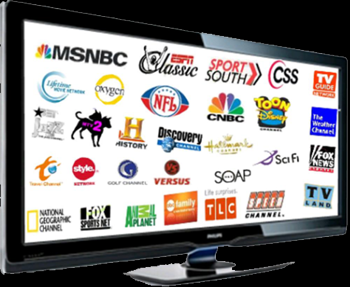 Films
Shows
Programs
Sports
NEWS
Documentaries
Commercial
What is commercials ?
Commercials are a type of advertisement broadcast on
 radio or television

They are a familiar part on everyday television
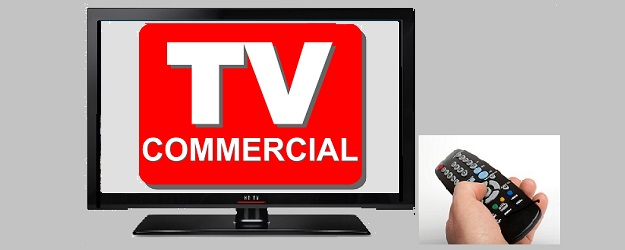 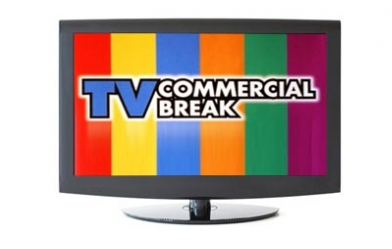 What is the difference between commercials & advertisement ?
All commercials are advertisements, but NOT all advertisements are commercials.
An advertisement is a message paid for by a company and delivered through a mass medium to a target audience.

 Commercials are examples of ads that run specifically on broadcast media like television and radio.
What is the purpose of advertisement?
Advertising has three primary objectives:
To remind
To persuade
To inform
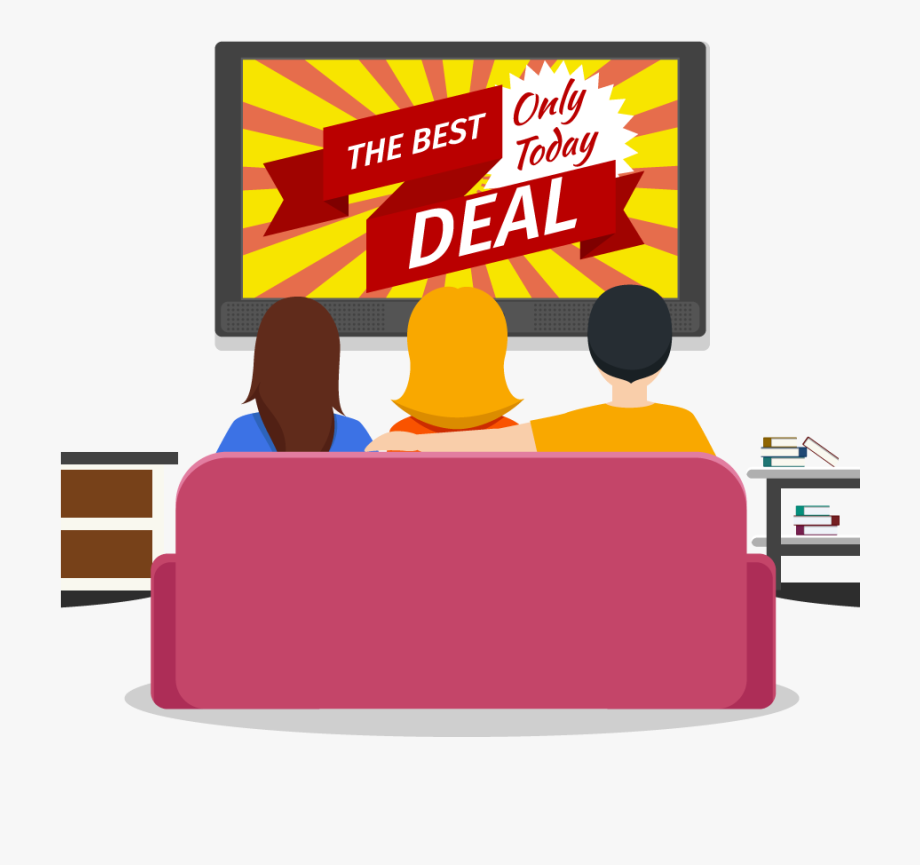 Advertisement announces new products and can educate people about the benefits of new products
When you want to buy something , do you ever ask yourself:
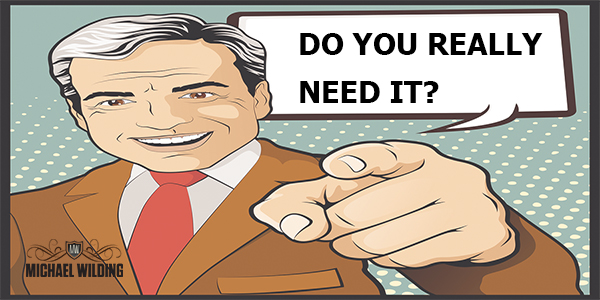 Open your student’s bookp. 68
01
Before Reading
Where can we find and see the ads?
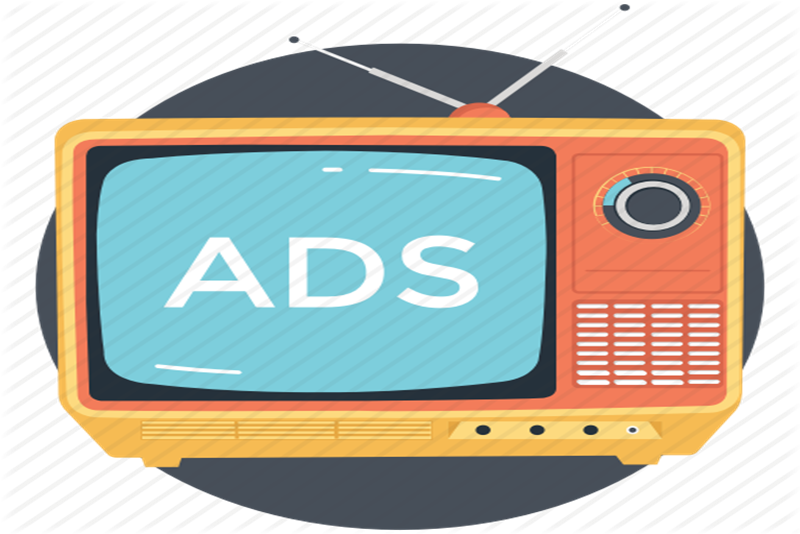 ADS is the abbreviation of “ advertisement”
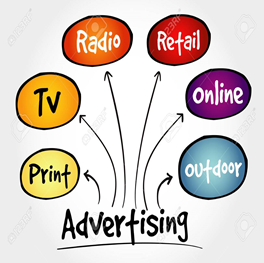 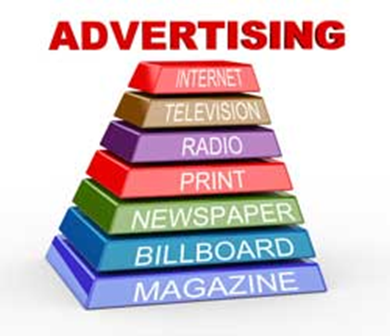 What is the best method of advertising ?
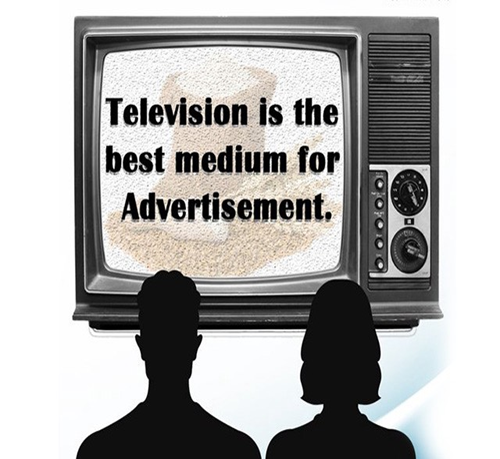 TV: because it is the only medium that offers the power of sight, sound, color and movement.
There are advertisements for  everything. 
Give Examples?
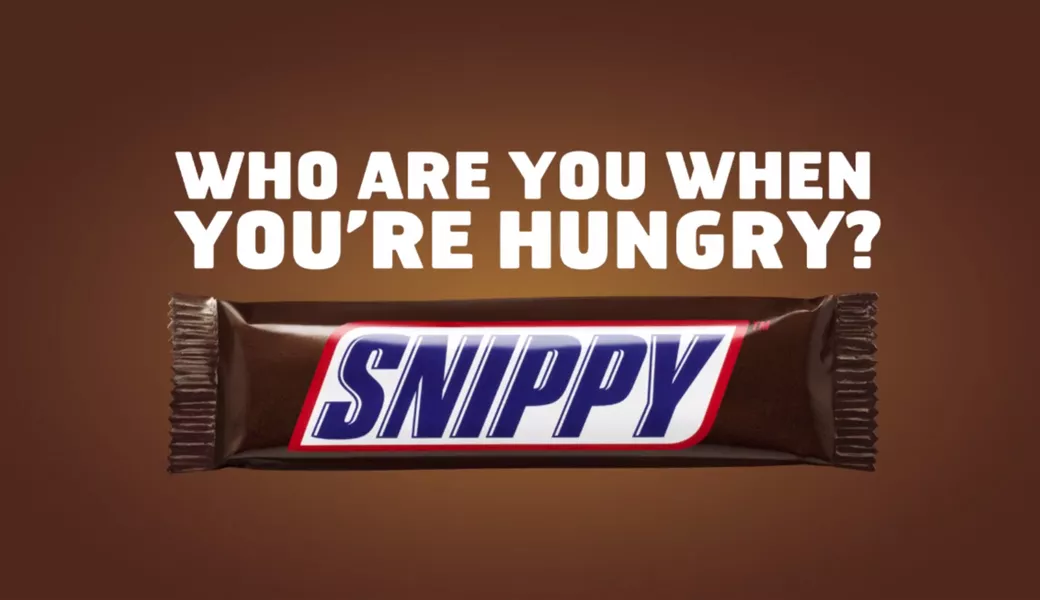 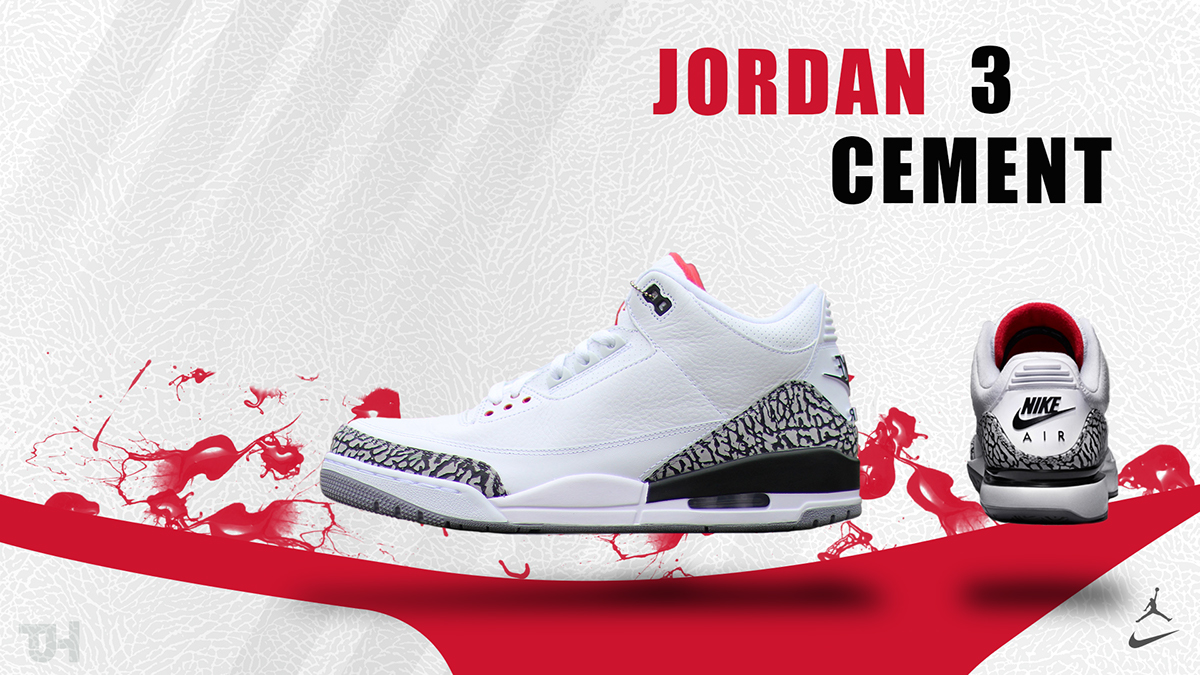 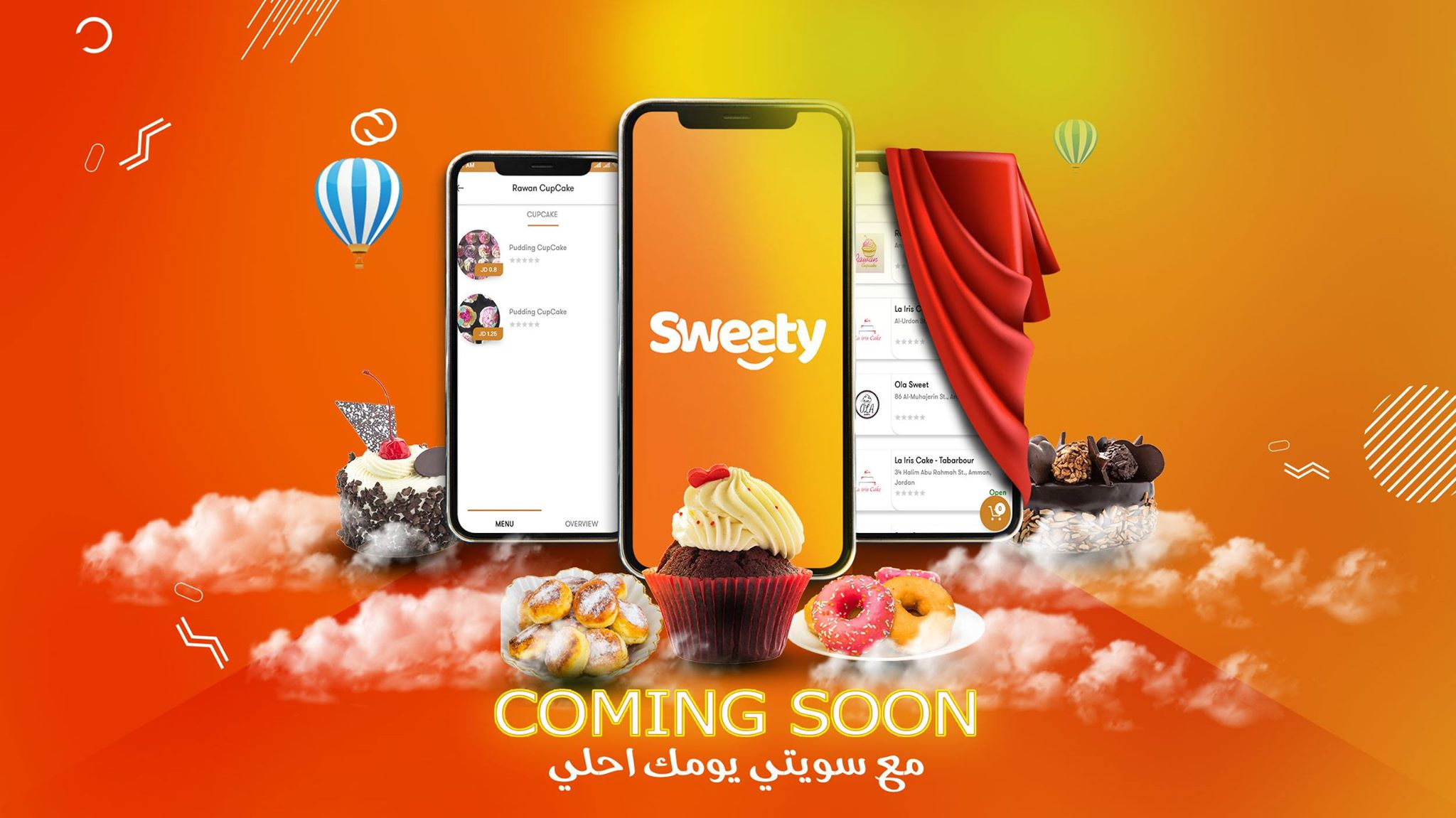 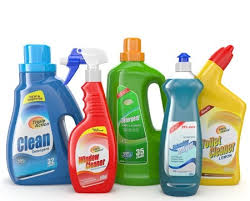 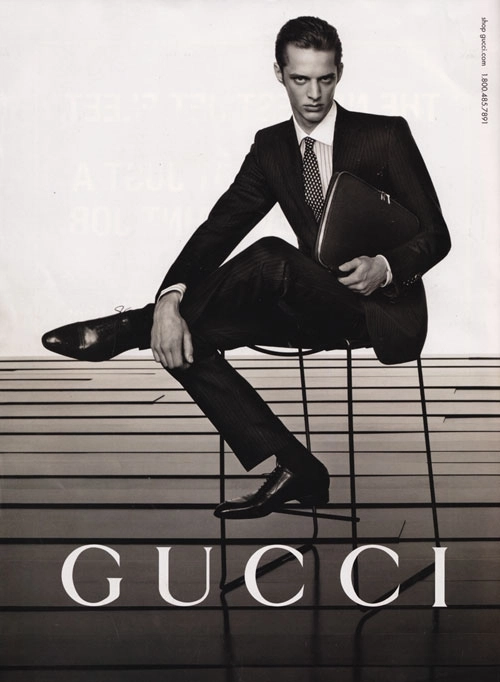 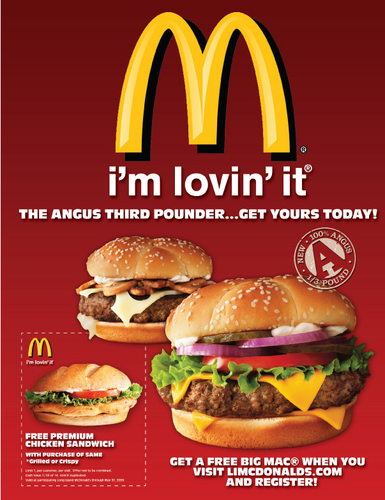 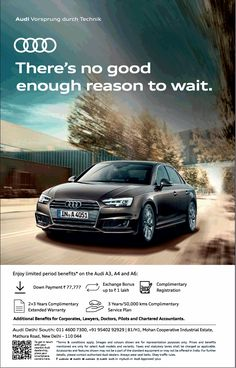 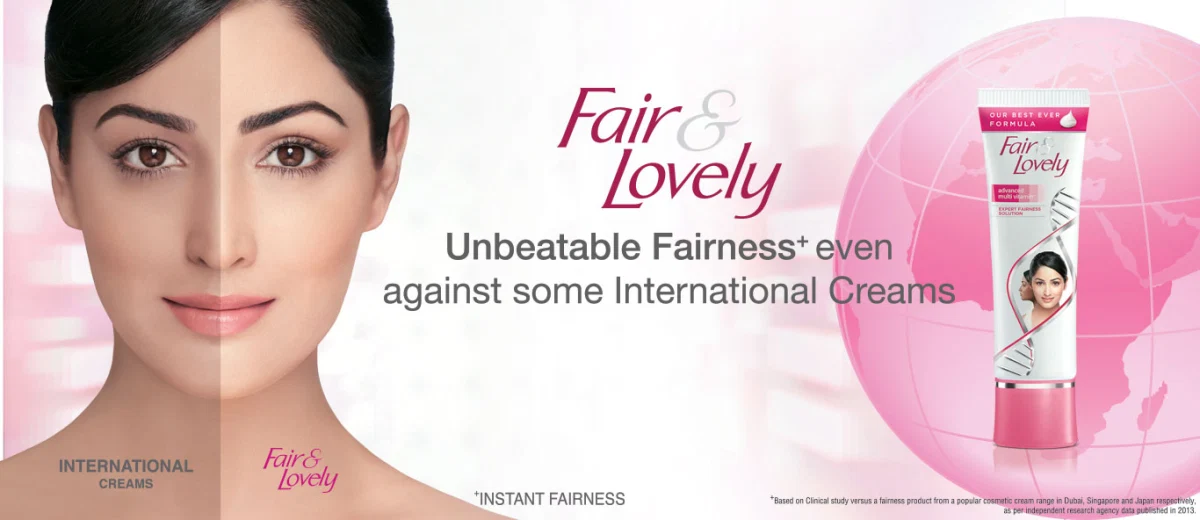 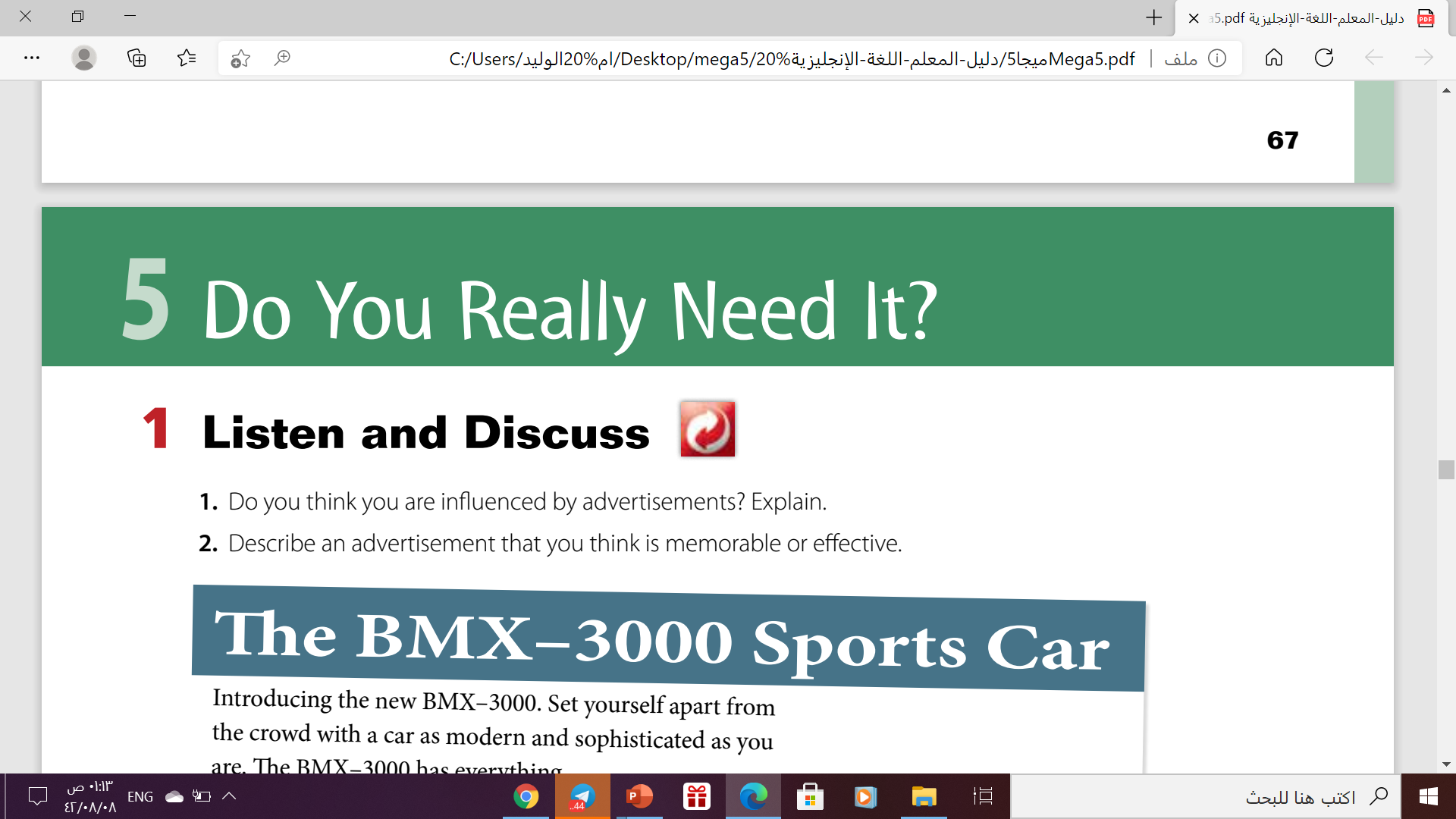 02
Listen and Disuss
What kind of car is this?
A fast , beautiful sports car
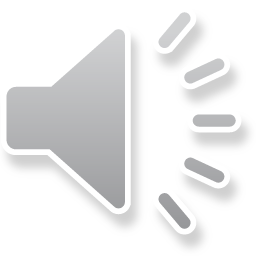 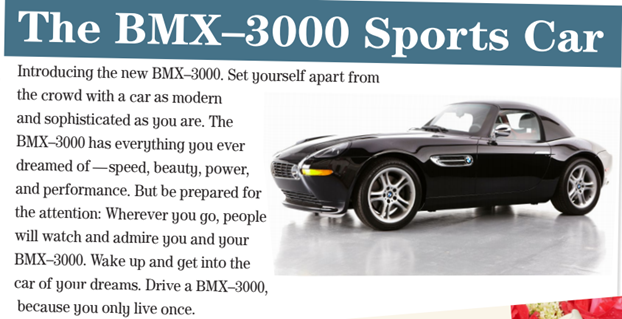 What will happen if you drive this car?
Everyone will watch and admire you
What will happen if you use this shampoo?
Your hair will be shiny and strong
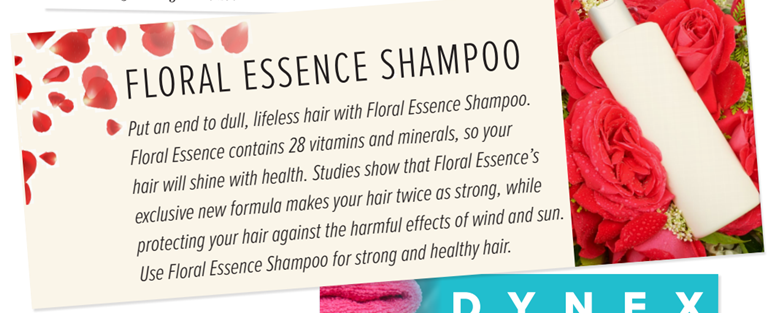 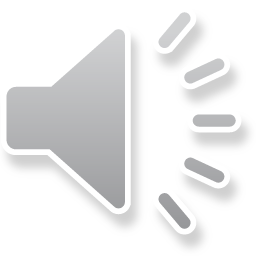 It makes your hair twice as strong, protects your hair against wind and sun
What have the studies shown?
Because it contains more cleaning power.
Why is this detergent better than others?
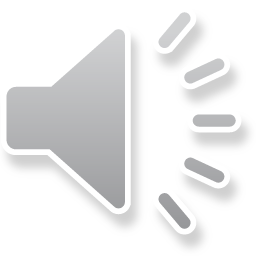 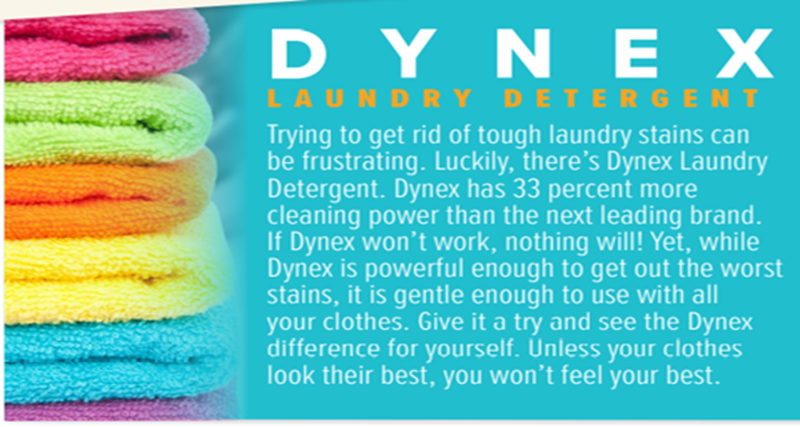 What can this detergent do?
They get out the worst stains)
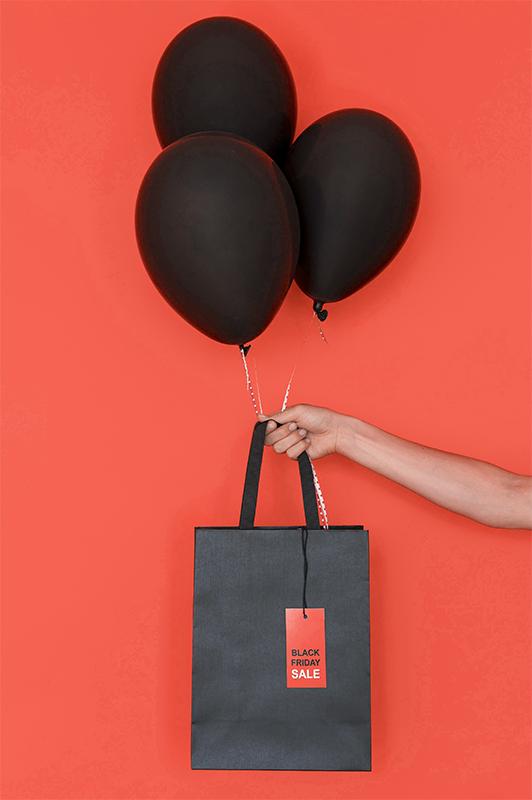 Open
your student’s book 
  p. ( 69)
How is Crystal Spring Water different?
It is all-natural with no additives
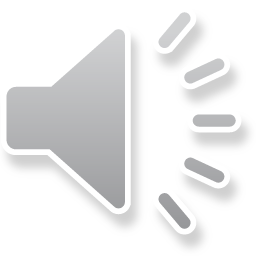 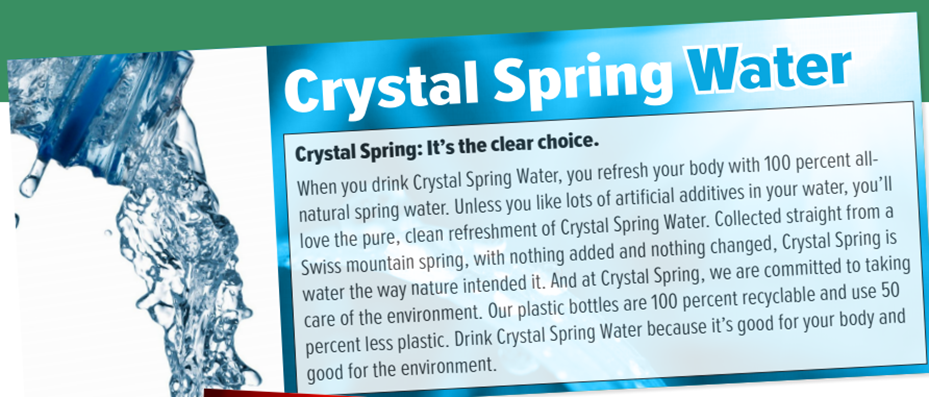 Where does it come from?
They get out the worst stains.
It is good for the environment
What else is special about it?
If you wear these sneakers, what will you be able to do?
run faster, jump higher, and perform better
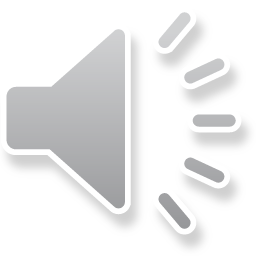 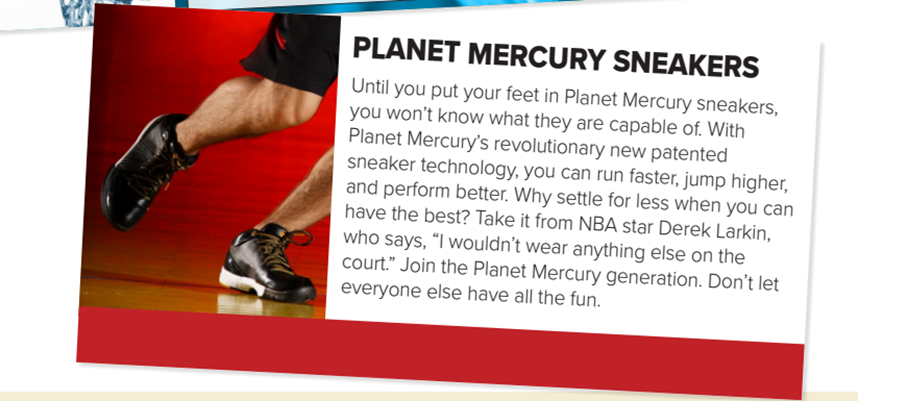 Culture Note
NBA stands for National Basketball Association. It is a league made up of professional basketball teams from the United States and one from Canada.
Who wears these sneakers?
an NBA star
03
After Reading
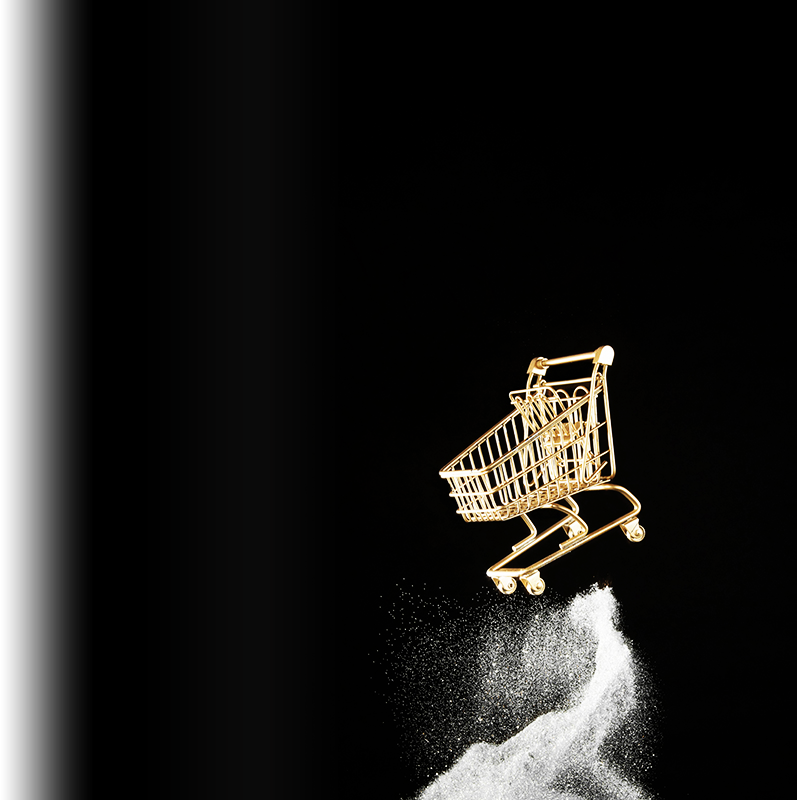 Quick Check
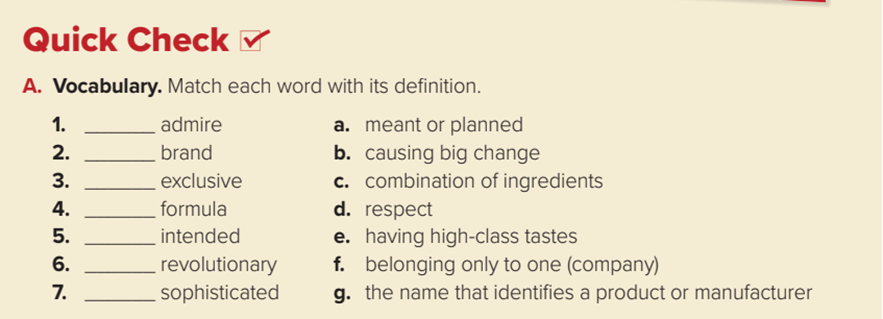 d
g
f
c
a
b
e
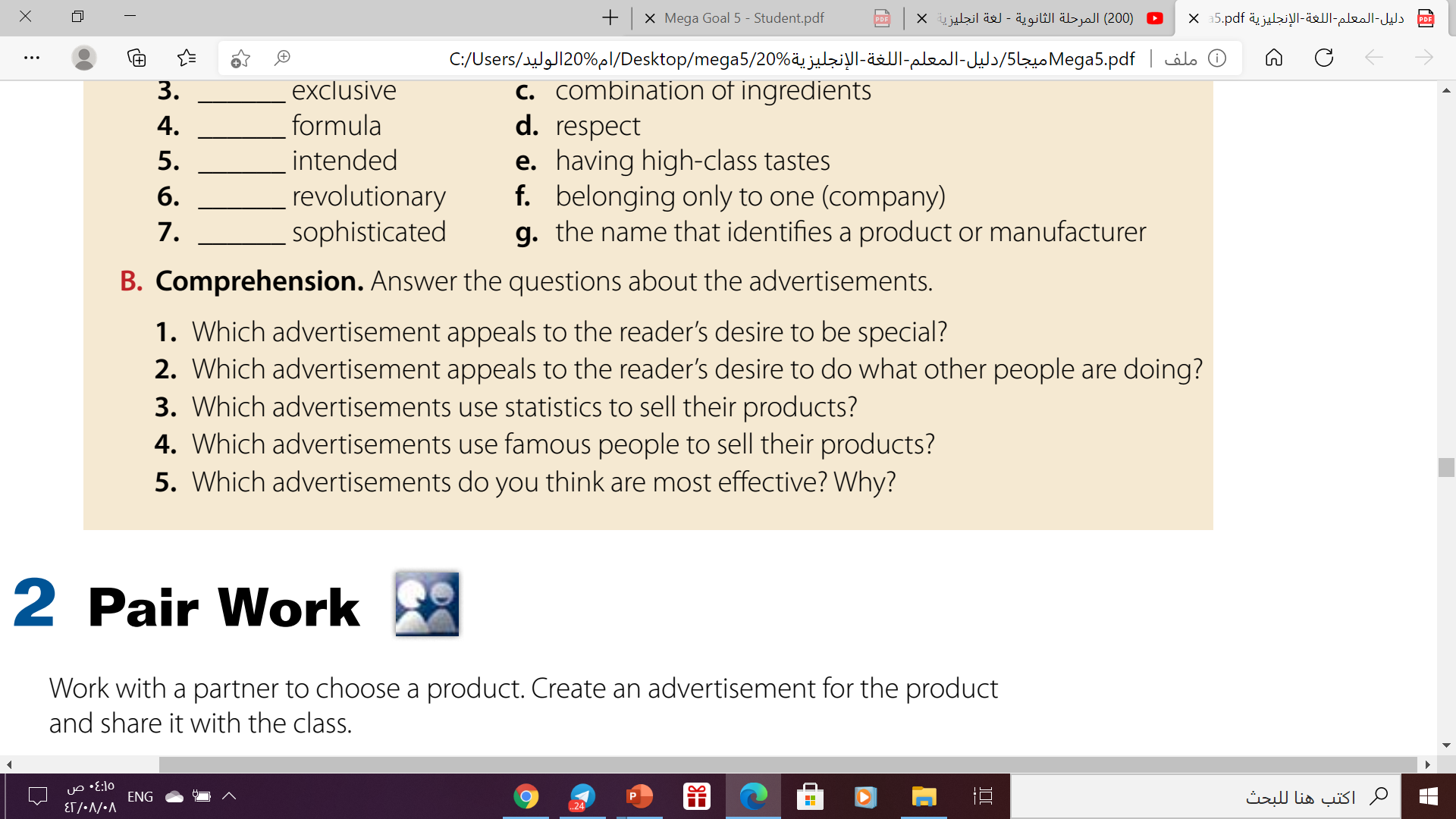 4
5
3
2
1
Dynex Laundry Detergent and Crystal Spring Water
Planet Mercury Sneakers
I think the ad for the BMX–3000 Sports Car is the best because it 
makes me want to buy one.
Planet Mercury Sneakers
BMX–3000 Sports Car
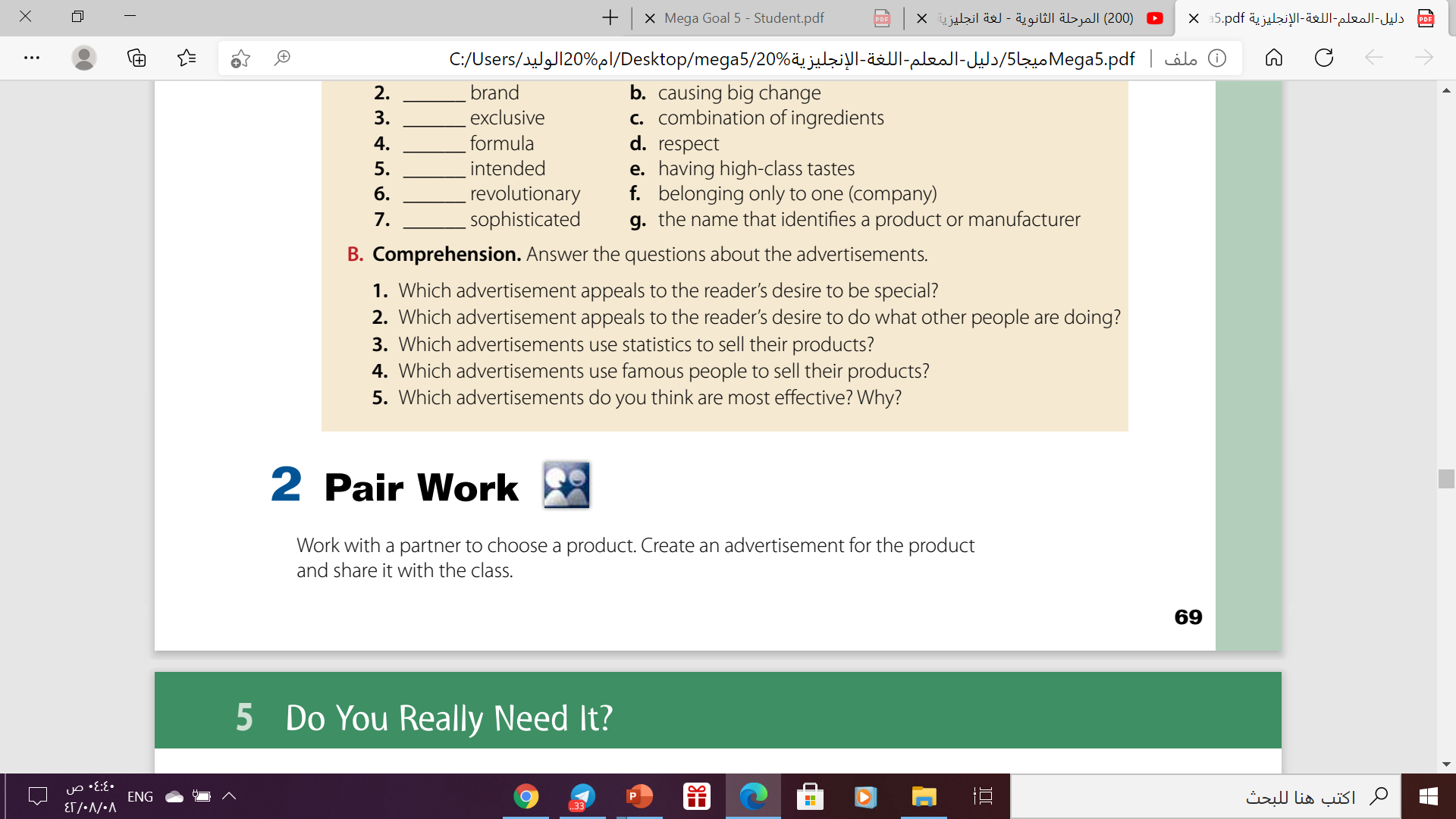 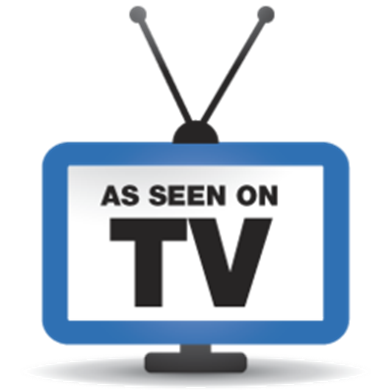 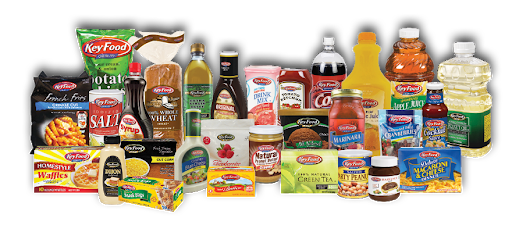 Let’s Practice
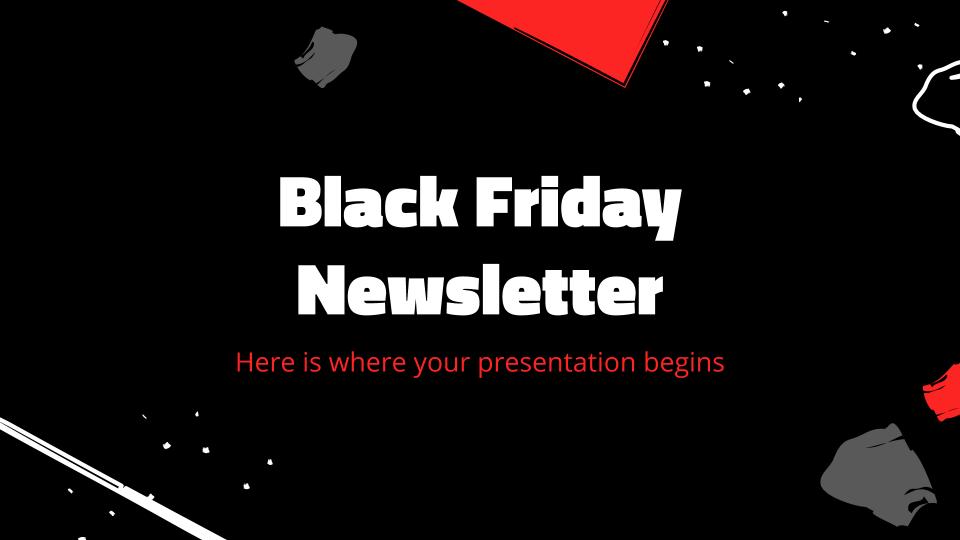 https://wordwall.net/play/12631/049/546
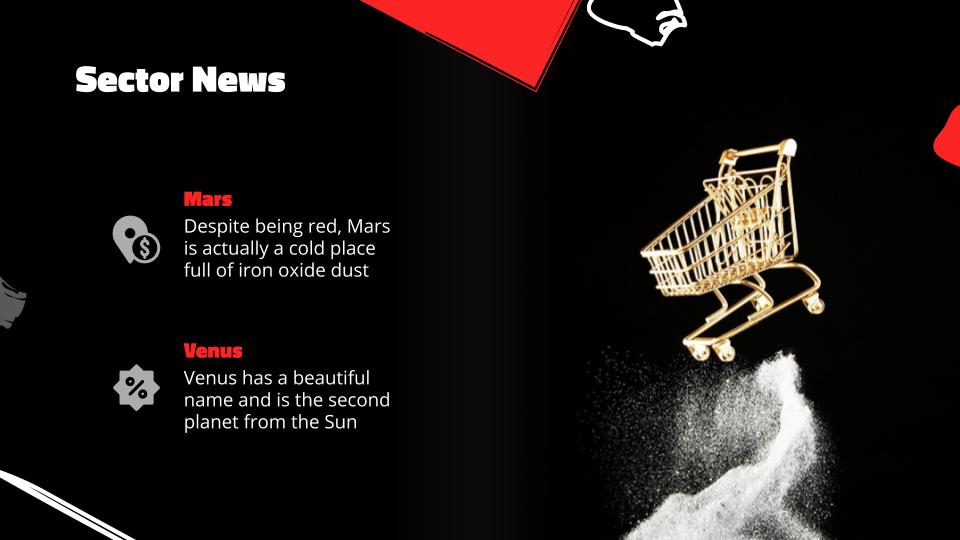 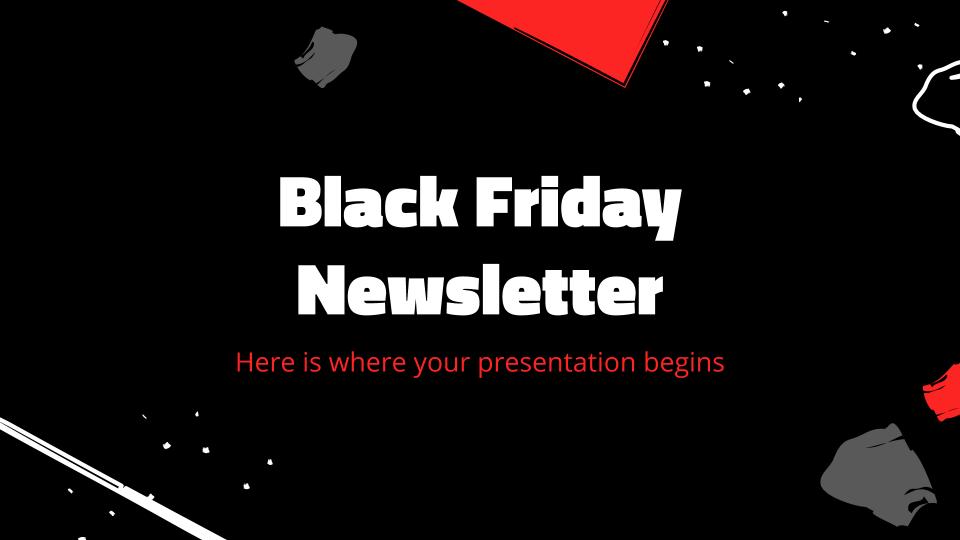 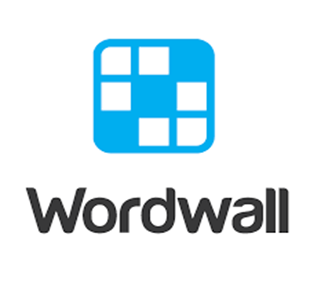 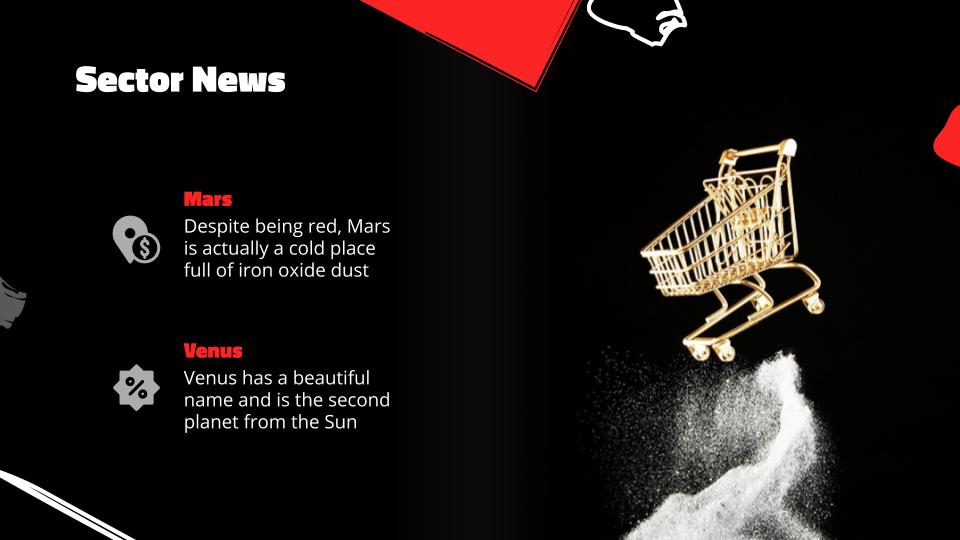 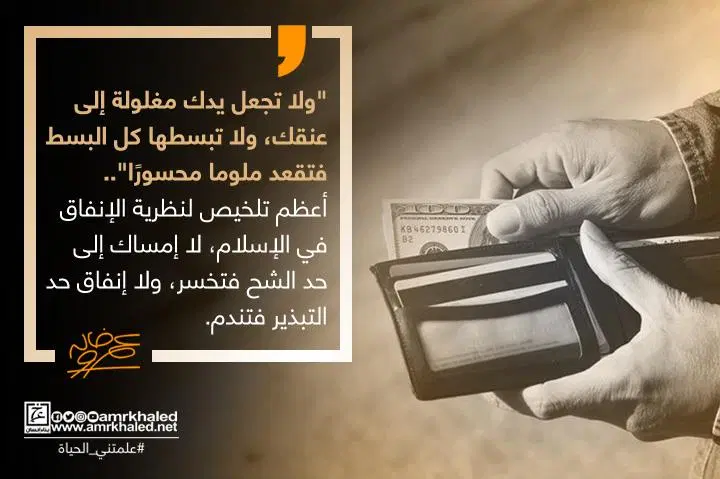 Homework
Work book
Exercise ( A) , P.47
Thanks!
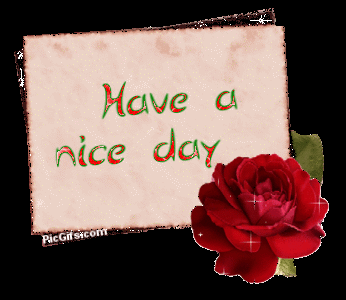